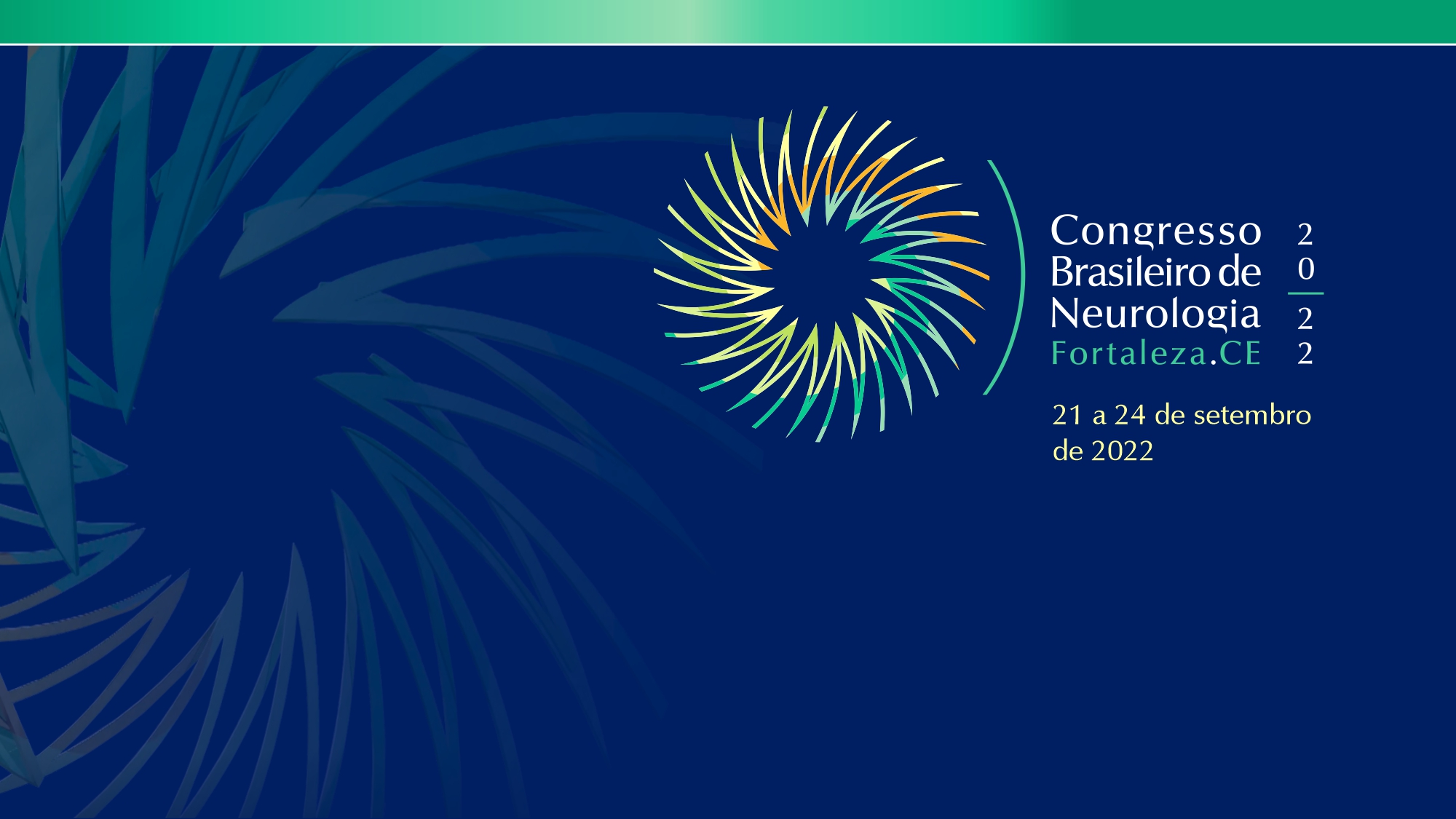 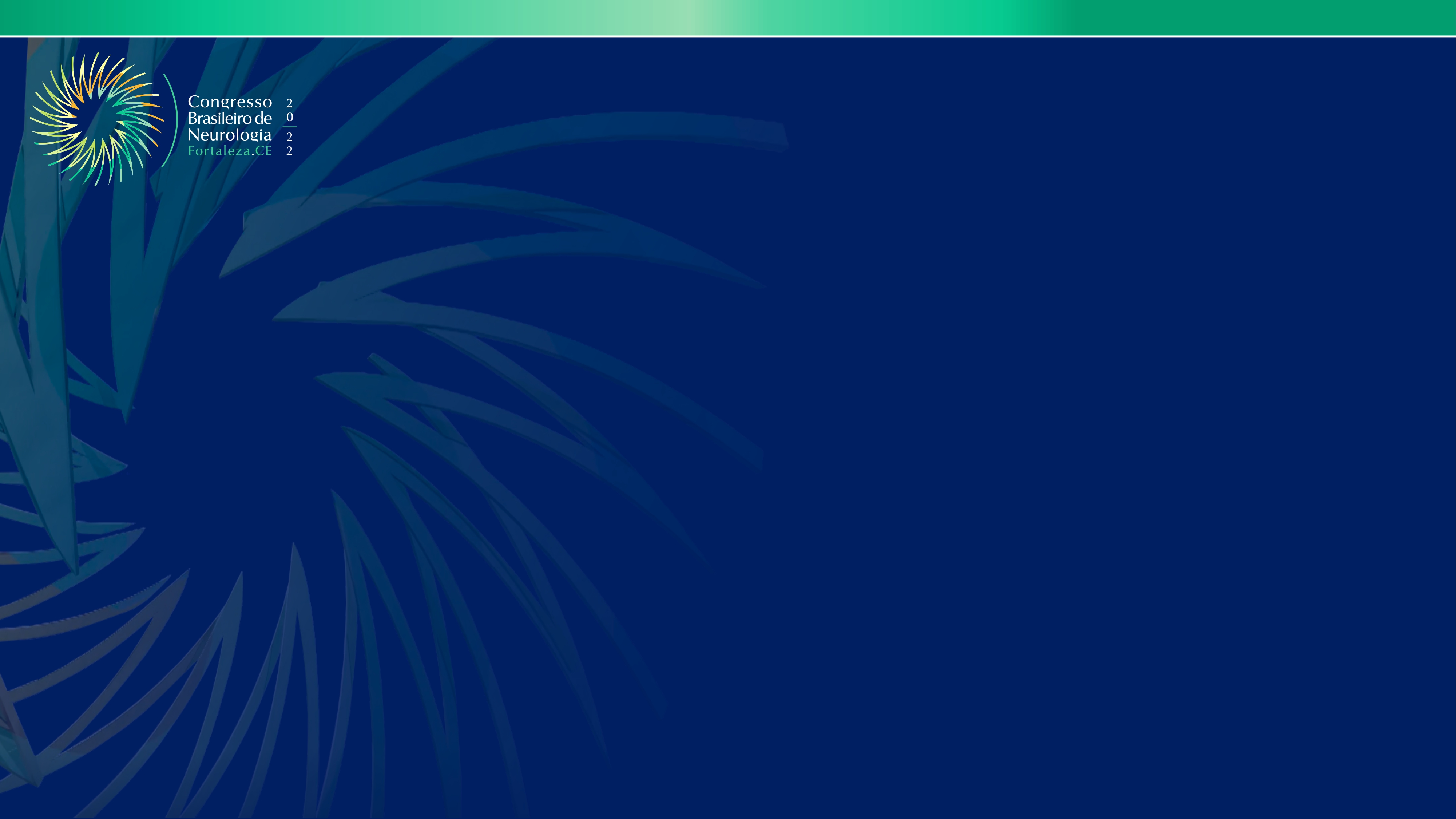 Conflito de interesse
Texto
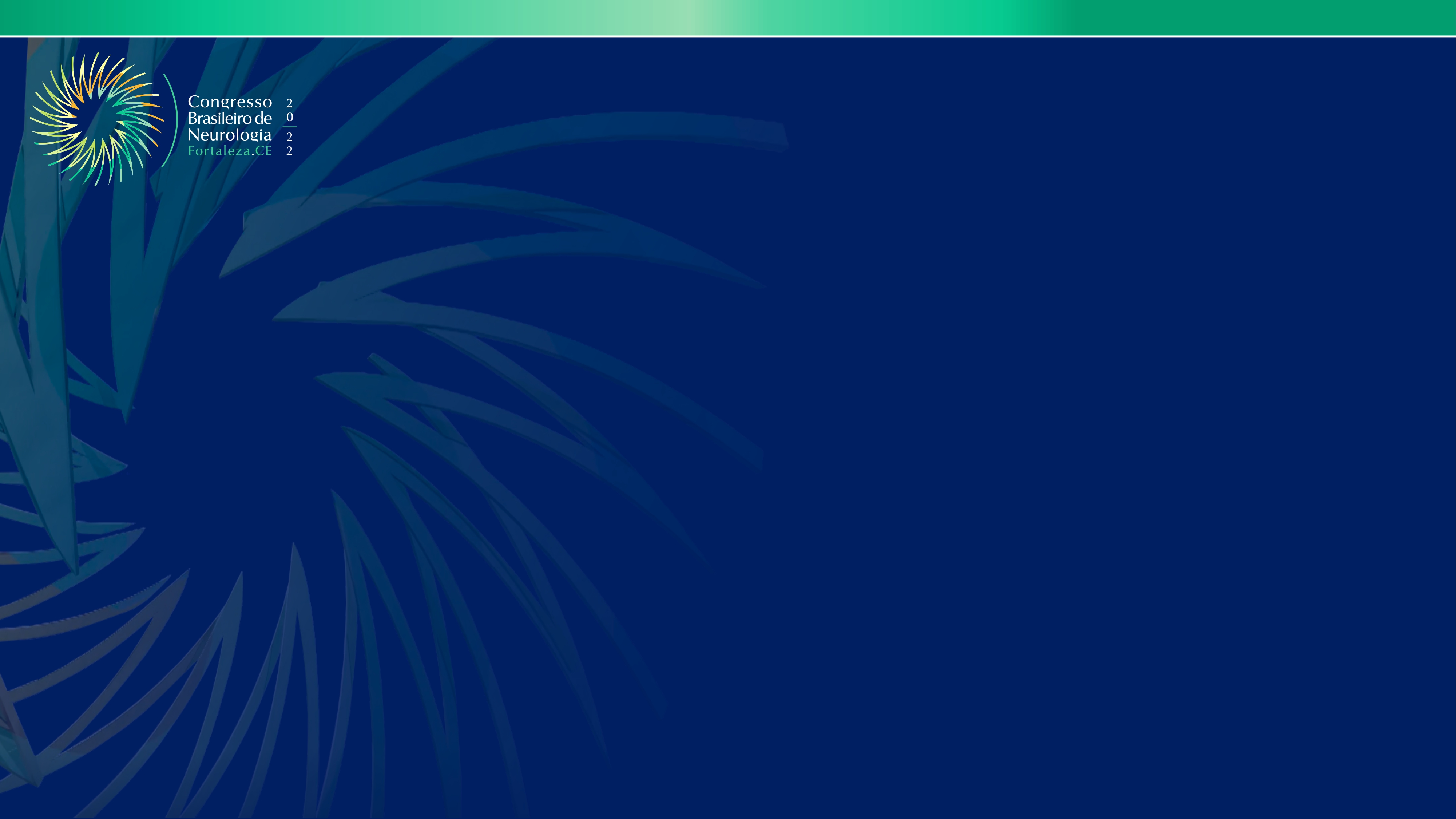 Texto
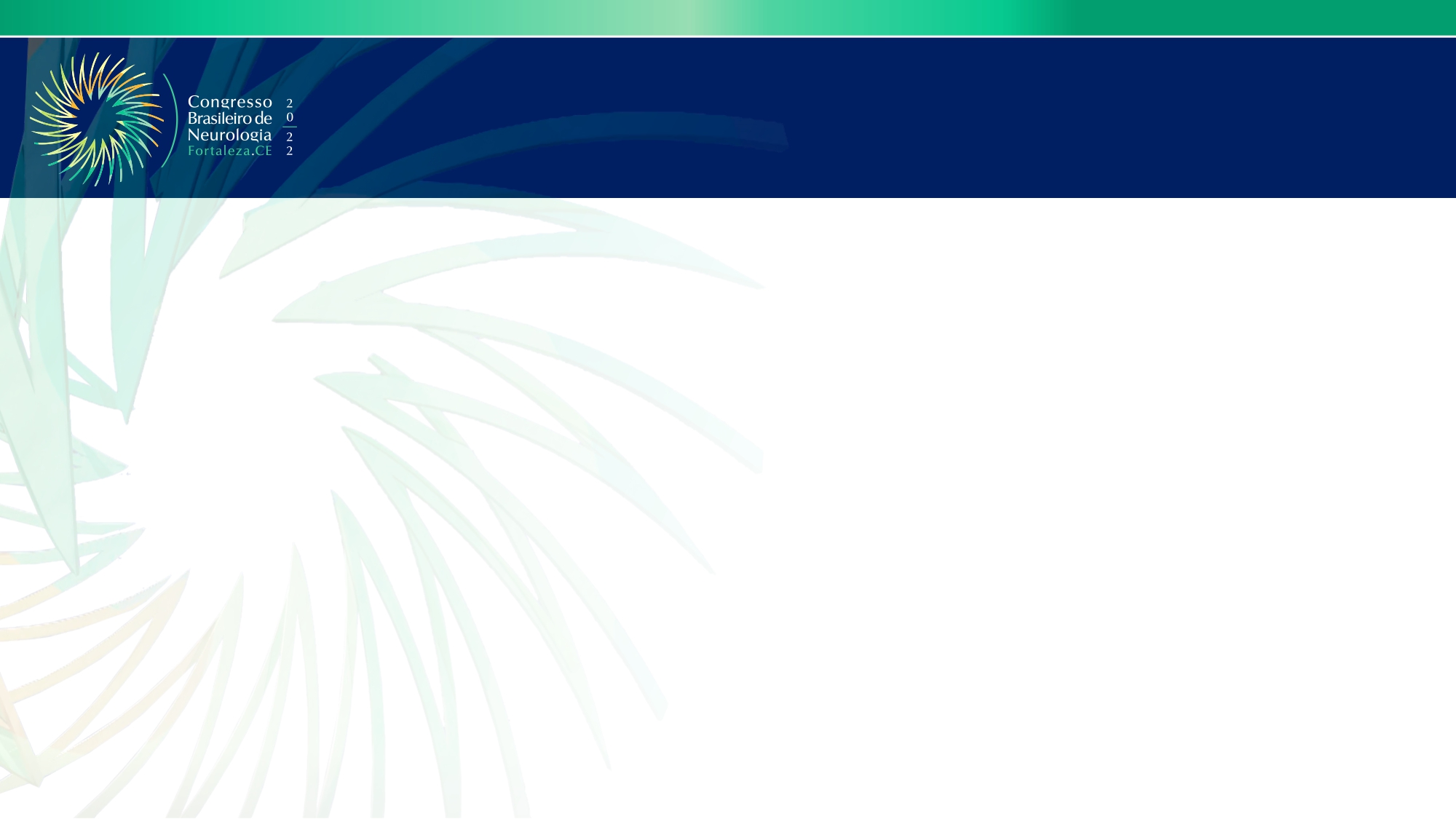 Texto
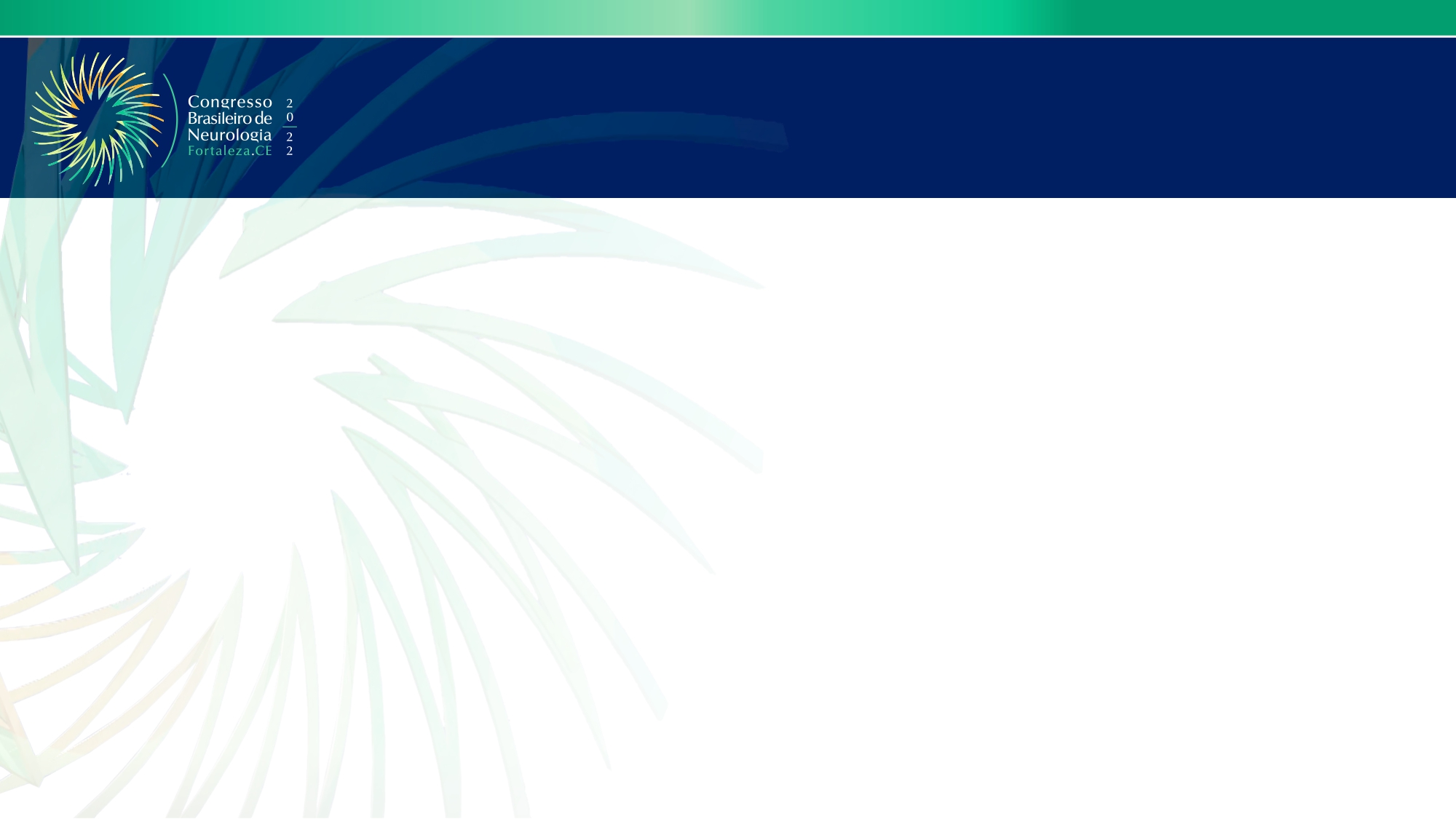 Texto
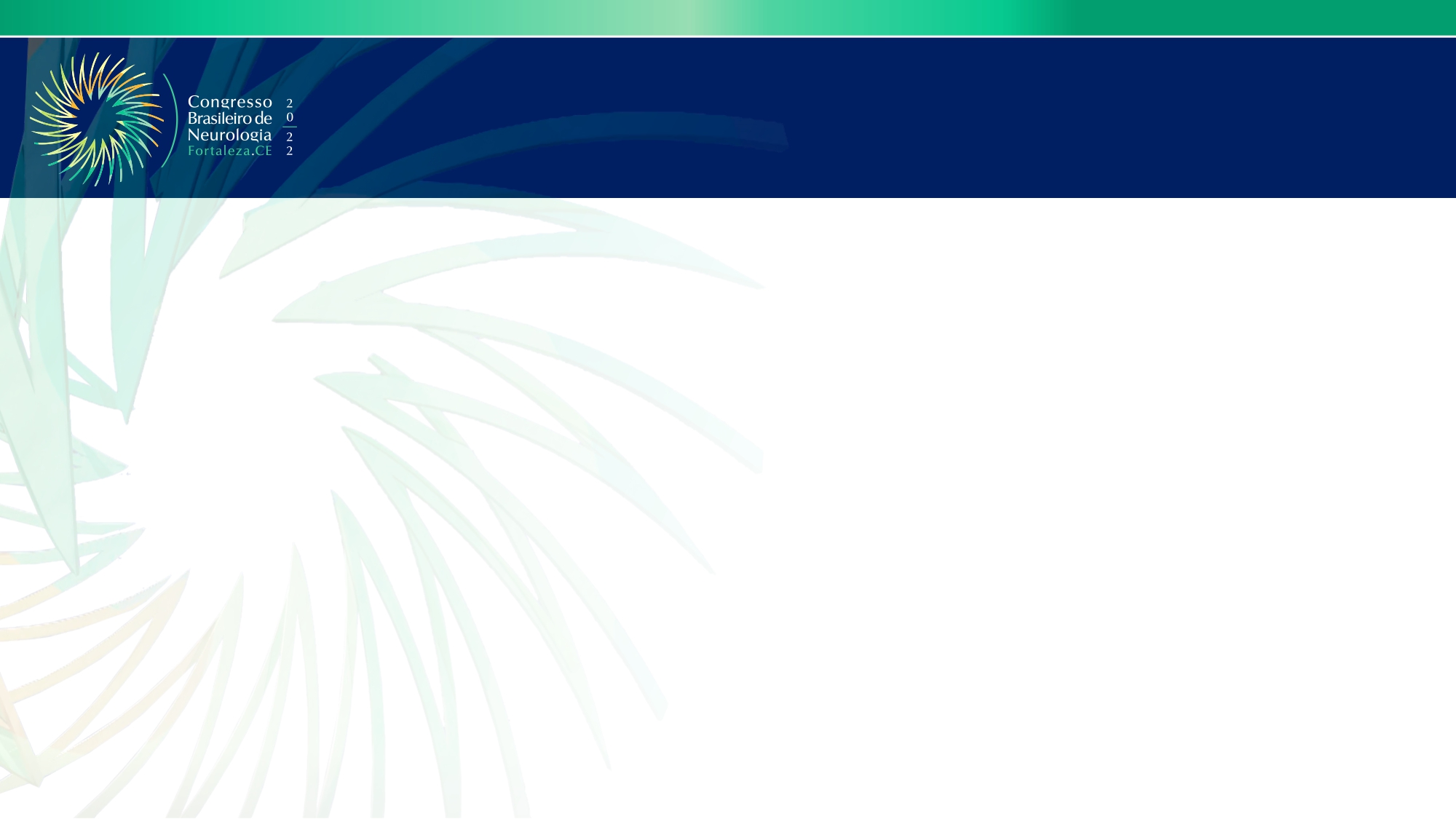 Texto